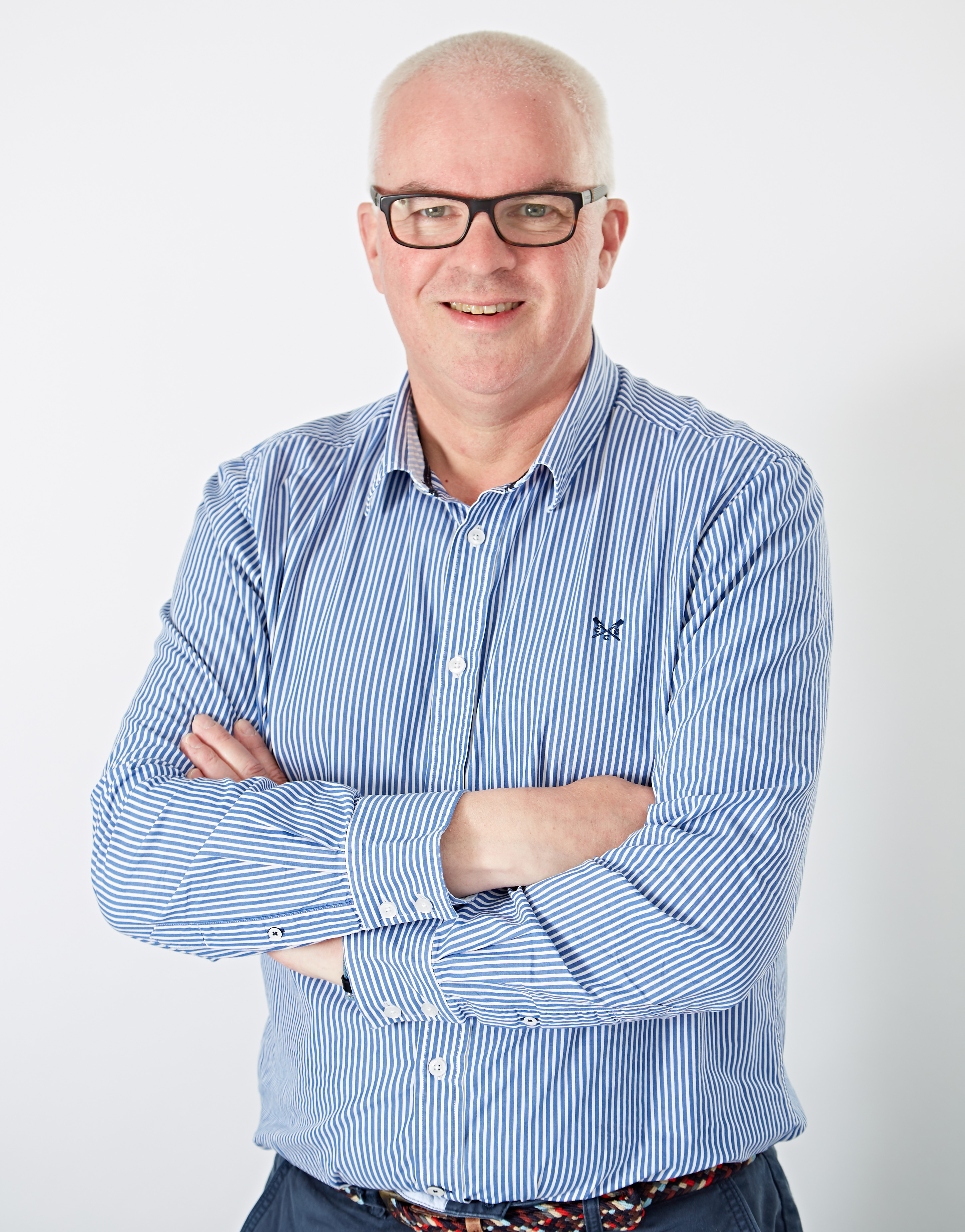 Dr Shaun O’Hanlon
Chief Medical Officer & Group Product Director, EMIS Group
EMIS Coronavirus Response
EMIS Web / PCS (Scotland)
SNOMED-CT Coding
EPS beyond GP practices
Vulnerable patients flagging 
Simplification of setting up ‘dirty’ and ‘clean’ clinics as popup services
Free video consultation
Home / remote working solutions
111 coding - in progress
Path Reporting – with NHS-D
Acute (Symphony)
COVID-19 Reports
COID-19 ECDS 
Patient
Online Coronavirus symptom checker / triage tool
Coronavirus Hub on Patient
Analytics
Establishing COVID-19 research & trails platform with OU / RCGP
AND… 1500 employees have transitioned to be home workers to deliver support, training, development and keep clinical systems operational
Coronavirus Impact - Prescriptions
Coronavirus Impact - Appointments